高危妊娠
遵义市播州区人民医院   产科
什么是高危妊娠？
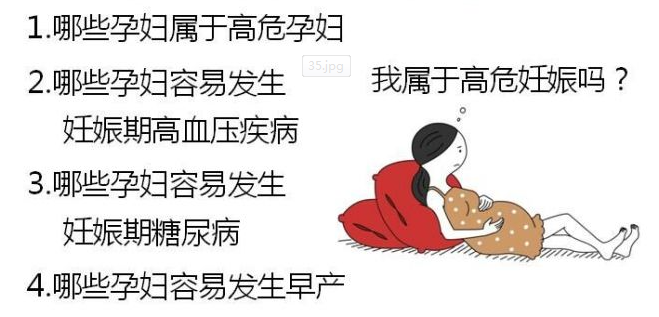 哪些属于高危妊娠
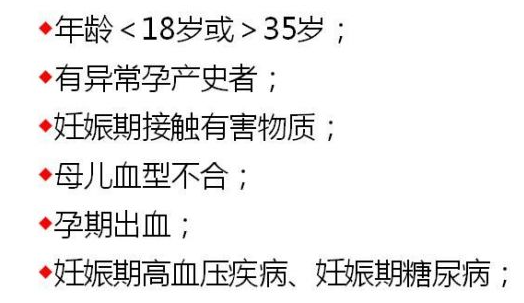 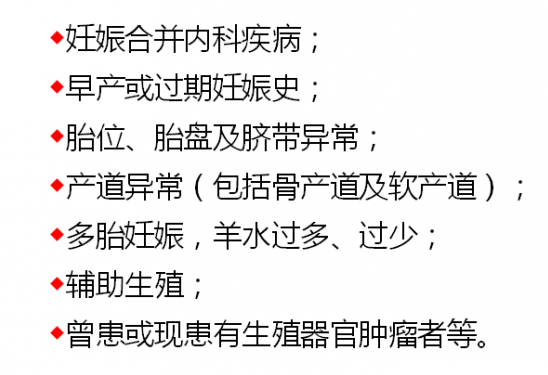 妊娠期高血压疾病高危人群
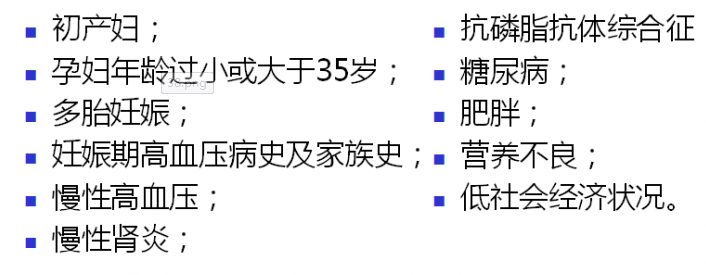 妊娠期糖尿病高危人群
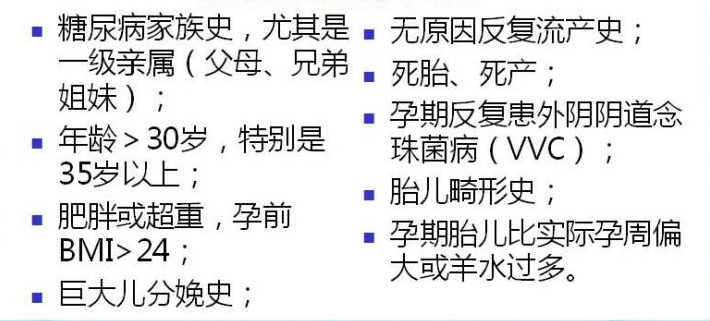 早产高危因素
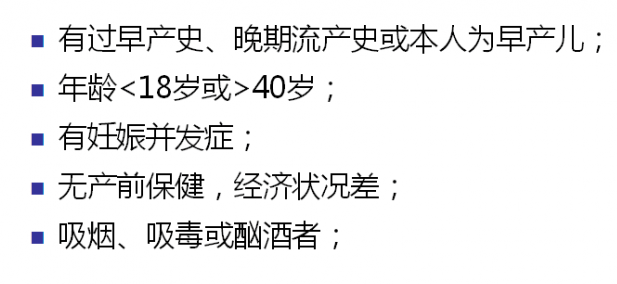 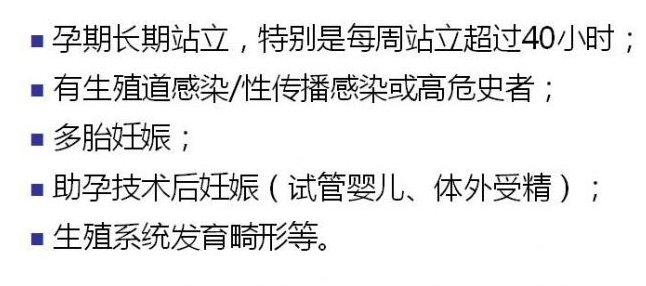 妊娠期需要特别注意的情况
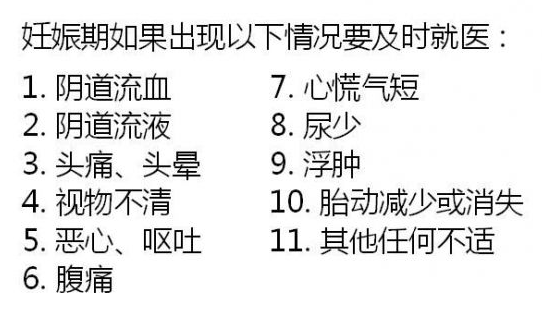 THANK YOU